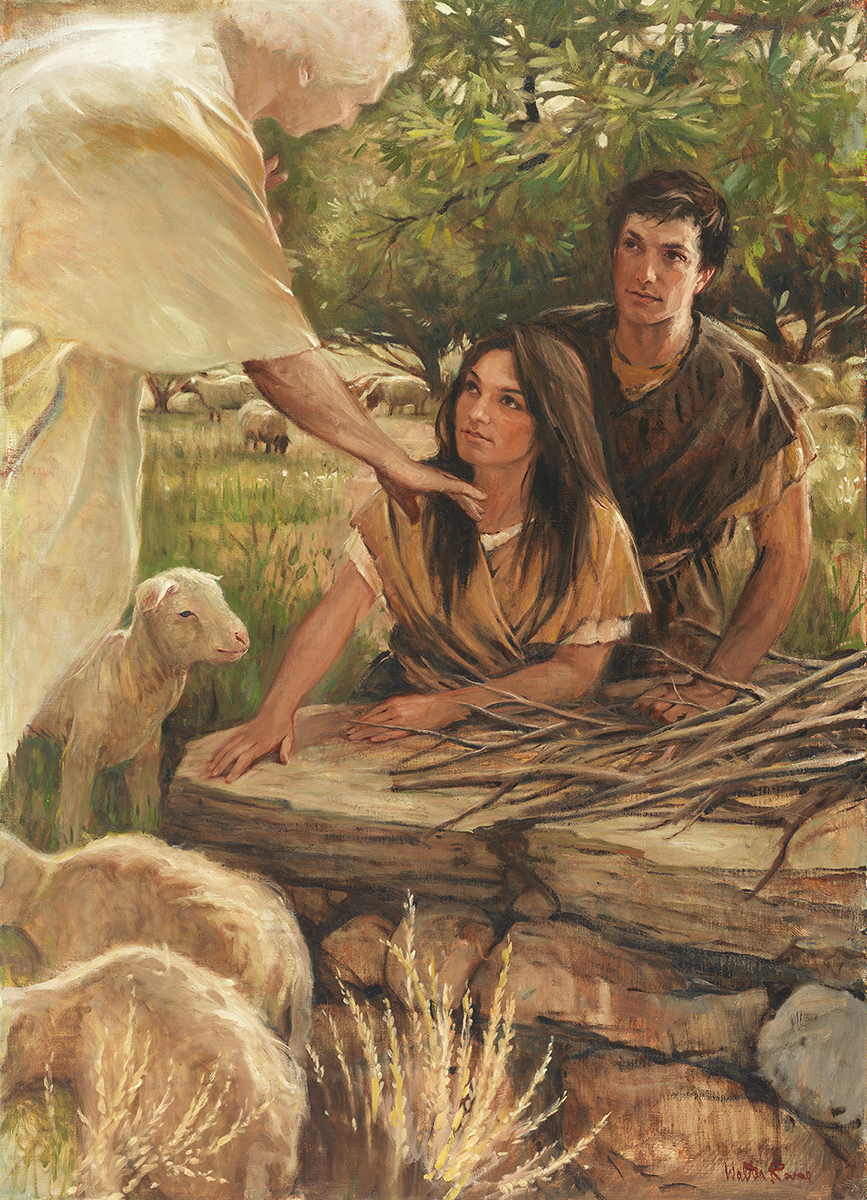 SEMINARY
Old Testament
Proverbs 10-30
“The proverbs offer counsel to gain wisdom and understanding”
Proverbs 16:16
How much better is it to get wisdom than gold! and to get understanding rather to be chosen than silver!
Why do you think obtaining wisdom would be more valuable than riches/wealth?
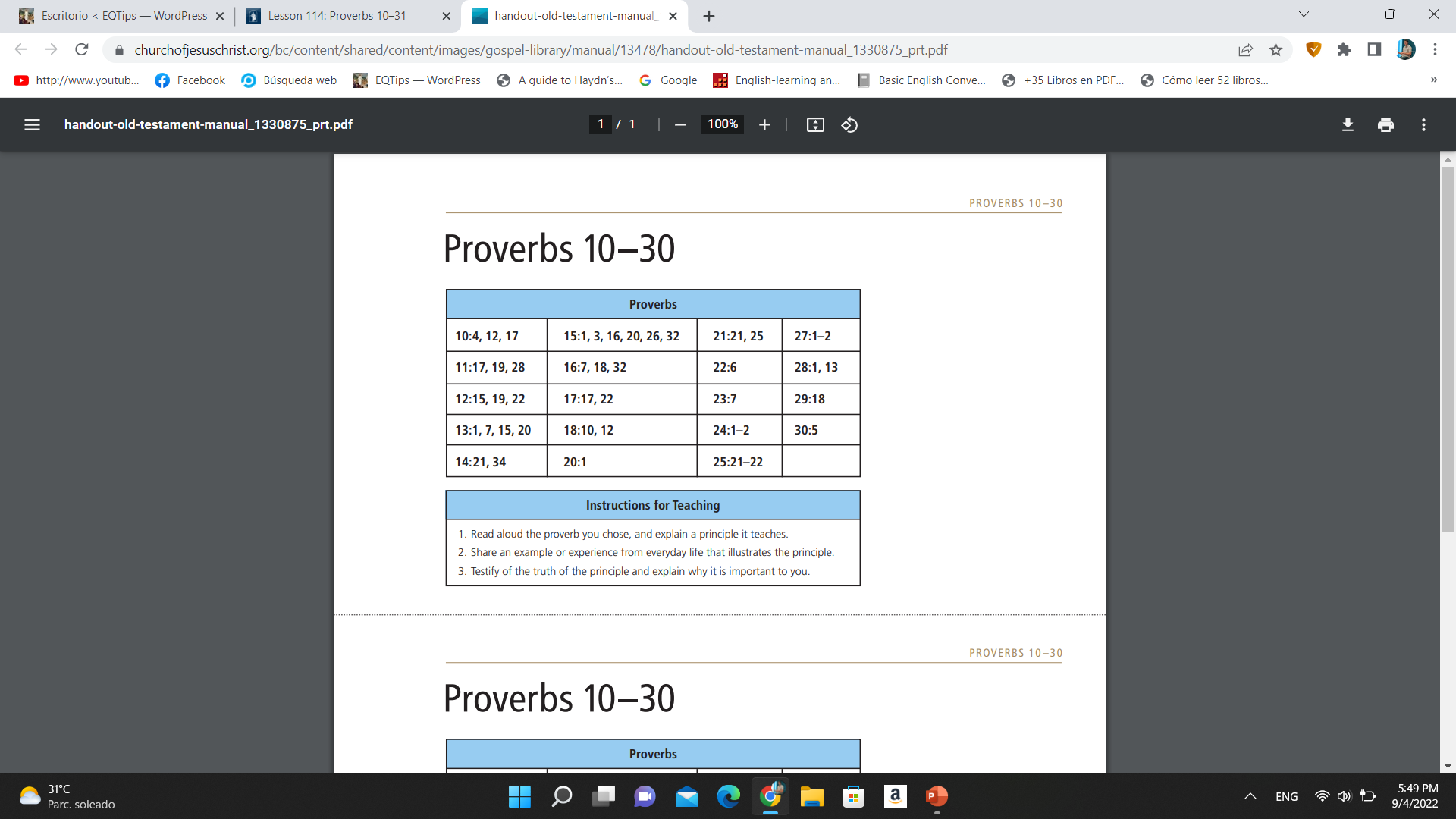 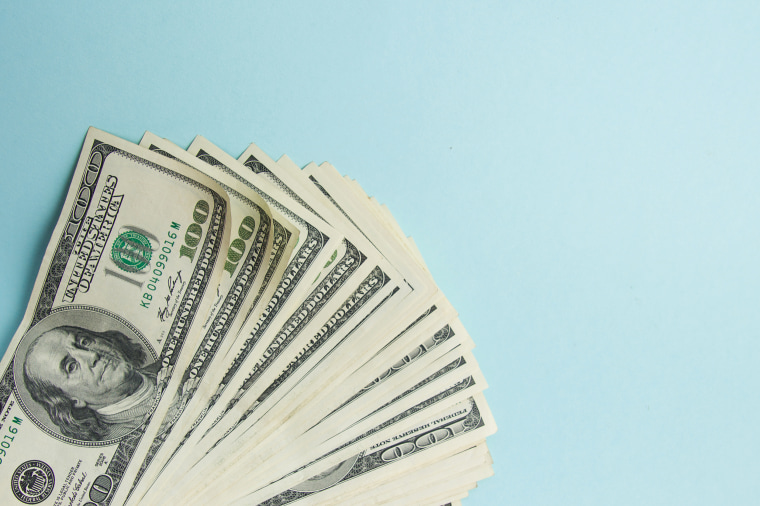 Proverbs 31The characteristics of a virtuous woman are praised
In addition to wisdom, what else would you say is more valuable than riches?
Proverbs 31:10
10 ¶ Who can find a virtuous woman? for her price is far above rubies.
Who is more valuable than riches? 

What principle can we learn from verse 10 about the value of virtue? 

How would you explain what virtue is?
“Virtue originates in your innermost thoughts and desires. It is a pattern of thought and behavior based on high moral standards. Since the Holy Ghost does not dwell in unclean tabernacles, virtue is prerequisite to receiving the Spirit’s guidance. What you choose to think and do when you are alone and you believe no one is watching is a strong measure of your virtue.
“Virtuous people are clean and pure spiritually. They focus on righteous, uplifting thoughts and put unworthy thoughts that lead to inappropriate actions out of their minds. They obey God’s commandments and follow the counsel of Church leaders. They pray for the strength to resist temptation and do what is right. They quickly repent of any sins or wrongdoings. They live worthy of a temple recommend” (Preach My Gospel [2004], 118–19).
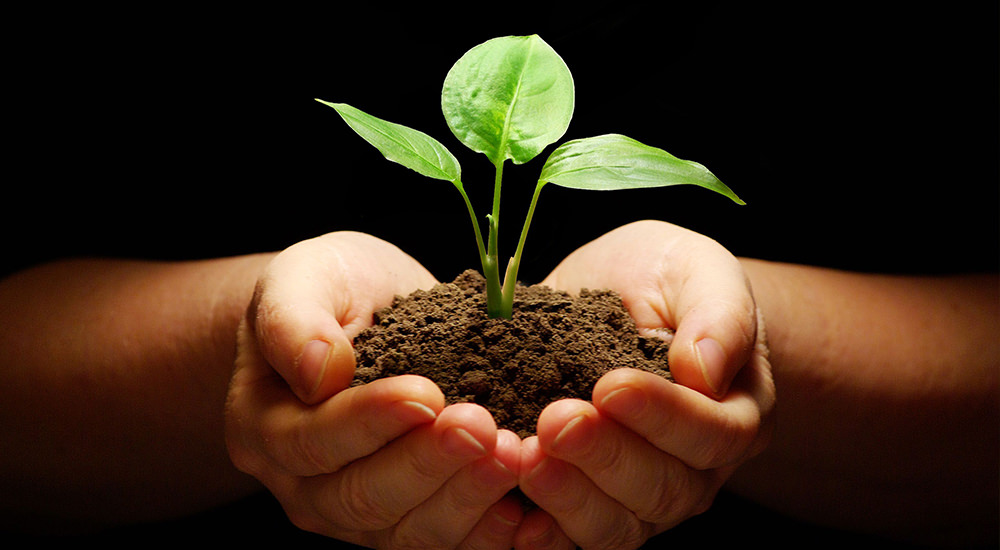 Why do you think virtue is so valuable?
Proverbs 31:11–31
11 The heart of her husband doth safely trust in her, so that he shall have no need of spoil.

12 She will do him good and not evil all the days of her life.

13 She seeketh wool, and flax, and worketh willingly with her hands.

14 She is like the merchants’ ships; she bringeth her food from afar.

15 She riseth also while it is yet night, and giveth meat to her household, and a portion to her maidens.

16 She considereth a field, and buyeth it: with the fruit of her hands she planteth a vineyard.

17 She girdeth her loins with strength, and strengtheneth her arms.

18 She perceiveth that her merchandise is good: her candle goeth not out by night.
Proverbs 31:11–31
19 She layeth her hands to the spindle, and her hands hold the distaff.

20 She stretcheth out her hand to the poor; yea, she reacheth forth her hands to the needy.

21 She is not afraid of the snow for her household: for all her household are clothed with scarlet.

22 She maketh herself coverings of tapestry; her clothing is silk and purple.

23 Her husband is known in the gates, when he sitteth among the elders of the land.

24 She maketh fine linen, and selleth it; and delivereth girdles unto the merchant.

25 Strength and honour are her clothing; and she shall rejoice in time to come.

26 She openeth her mouth with wisdom; and in her tongue is the law of kindness.
Proverbs 31:11–31
27 She looketh well to the ways of her household, and eateth not the bread of idleness.

28 Her children arise up, and call her blessed; her husband also, and he praiseth her.

29 Many daughters have done virtuously, but thou excellest them all.

30 Favour is deceitful, and beauty is vain: but a woman that feareth the Lord, she shall be praised.

31 Give her of the fruit of her hands; and let her own works praise her in the gates.
What do you think that phrase means?

Why would these same qualities be valuable for men to cultivate? 

Why do you think that is an important quality to have?

What is an example of how developing that quality can lead to the blessing you identified?
What are some things we can do that will help us to be virtuous in our thoughts and actions?
“Your mind is like a stage in a theater; in the theater of your mind, however, only one actor can be on stage at a time. If the stage is left bare, thoughts of darkness and sin often enter the stage to tempt. But these thoughts have no power if the stage of your mind is occupied by wholesome thoughts, such as a memorized hymn or verse of scripture that you can call upon in a moment of temptation. By controlling the stage of your mind, you can successfully resist persistent urges to yield to temptation and indulge in sin. You can become pure and virtuous” (Preach My Gospel [2004], 119).